Воронеж 50-60х годов
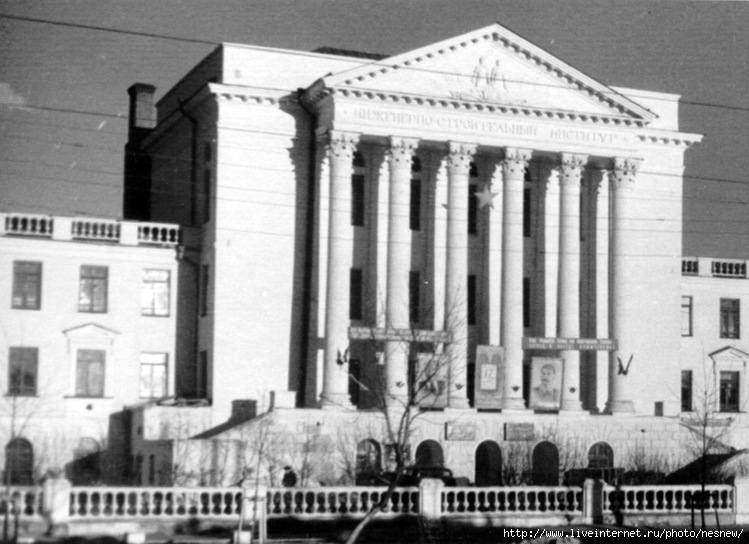 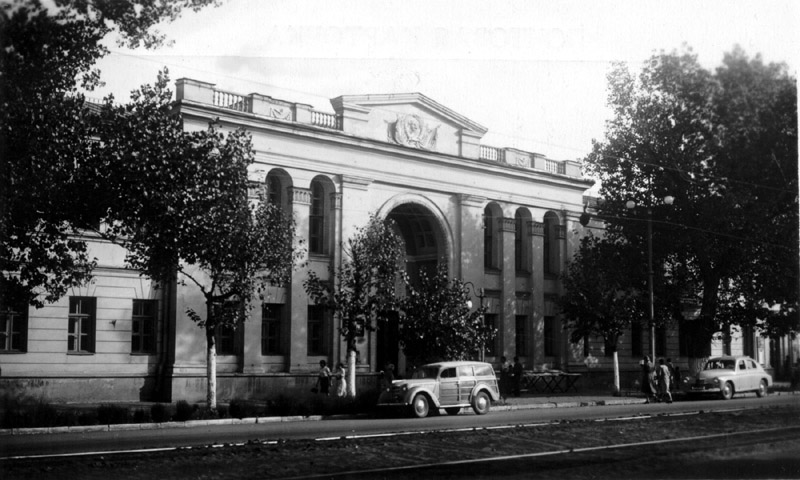 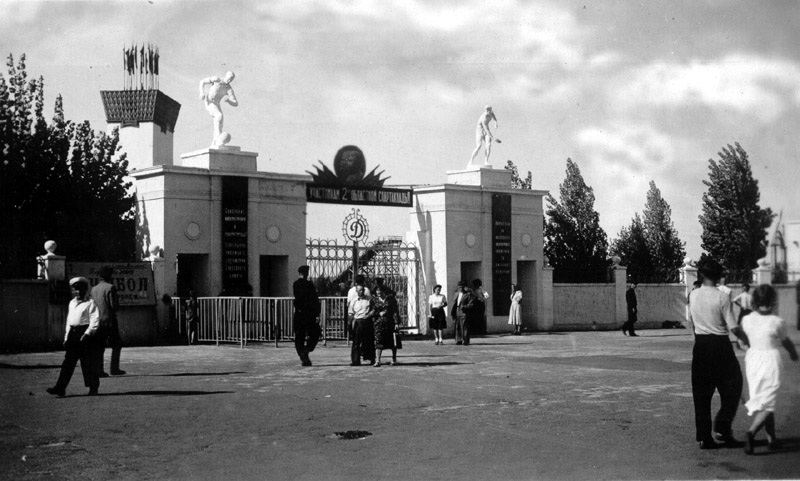 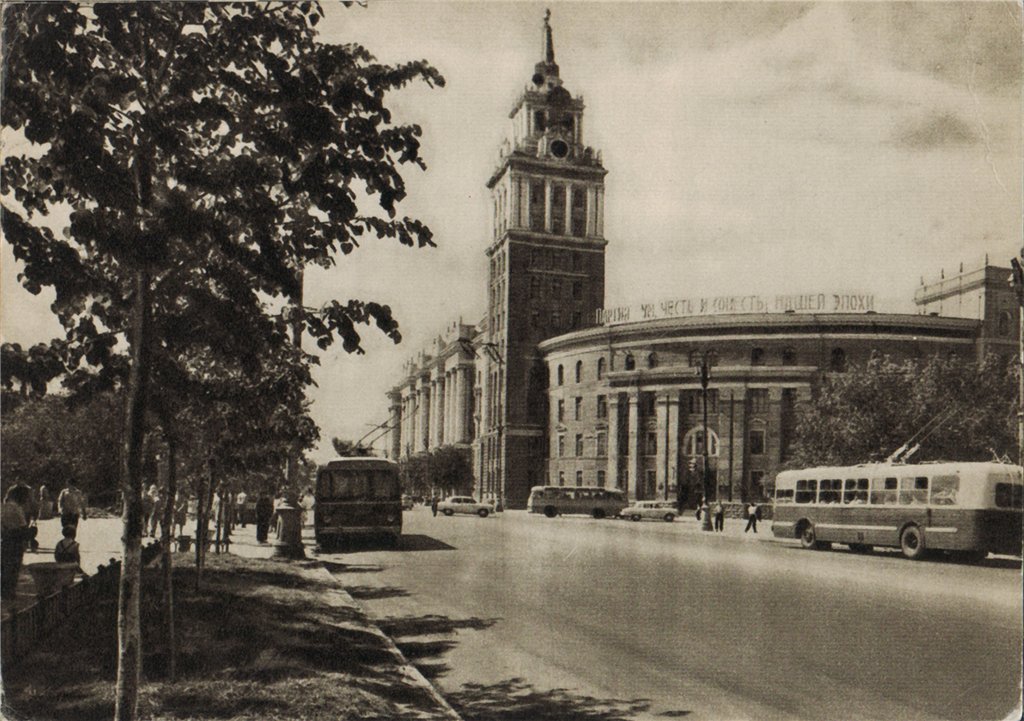 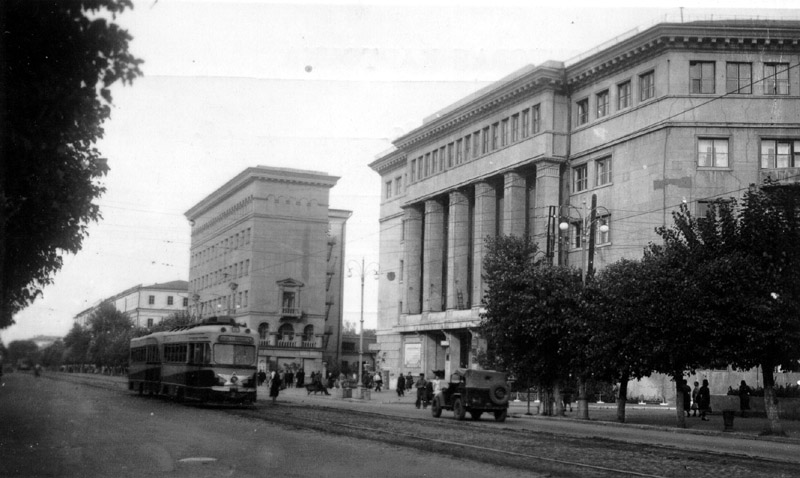